简约全面医疗系统专用
THE MEDICAL BACKGROUND
Designed by :  亮亮图文
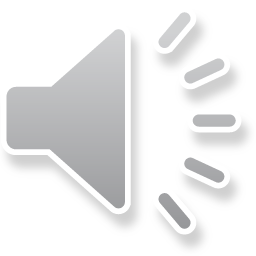 [Speaker Notes: 更多模板请关注：亮亮图文旗舰店https://liangliangtuwen.tmall.com]
01
02
03
04
基本工作概述
工作完成情况
工作经验总结
未来工作计划
ADD DIRECTORY ONE TITLES
ADD DIRECTORY ONE TITLES
ADD DIRECTORY ONE TITLES
ADD DIRECTORY ONE TITLES
PART ONE
基本工作概述
为客户提供有效服务，是我们工作的方向和价值评价的标尺，成就客户就是成就我们自己。我们坚持以客户为中心，快速响应客户需求，持续为客户创造长期价值进而成就客户
编辑修改页面主题文字
ENTER YOUR TITLE
为客户服务是我们存在的唯一理由，客户需求是我们发展的原动力。我们坚持以客户为中心，快速响应客户需求，持续为客户创造长期价值进而成就客户。
为客户提供有效服务，是我们工作的方向和价值评价的标尺，成就客户就是成就我们自己。为客户服务是我们存在的唯一理由客户需求是我们发展的原动力我们坚持以客户为中心，快速响应客户需求，持续为客户创造长期价值进而成就客户
为客户服务是我们存在的唯一理由，客户需求是我们发展的原动力。我们坚持以客户为中心，快速响应客户需求，持续为客户创造长期价值进而成就客户。
为客户服务是我们存在的唯一理由，客户需求是我们发展的原动力。我们坚持以客户为中心，快速响应客户需求，持续为客户创造长期价值进而成就客户。
50%
30%
60%
40%
为客户服务是我们存在的唯一理由，客户需求是我们发展的原动力。我们坚持以客户为中心，快速响应客户需求，持续为客户创造长期价值进而成就客户。
为客户服务是我们存在的唯一理由，客户需求是我们发展的原动力。我们坚持以客户为中心，快速响应客户需求，持续为客户创造长期价值进而成就客户。
编辑修改页面主题文字
ENTER YOUR TITLE
为客户服务是我们存在的唯一理由，客户需求是我们发展的原动力。我们坚持以客户为中心
ENTER YOUR TITLE
为客户服务是我们存在的唯一理由，客户需求是我们发展的原动力。我们坚持以客户为中心
ENTER YOUR TITLE
为客户服务是我们存在的唯一理由，客户需求是我们发展的原动力。我们坚持以客户为中心
ENTER YOUR TITLE
为客户服务是我们存在的唯一理由，客户需求是我们发展的原动力。我们坚持以客户为中心
ENTER YOUR TITLE
为客户服务是我们存在的唯一理由，客户需求是我们发展的原动力。我们坚持以客户为中心
ENTER YOUR TITLE
为客户服务是我们存在的唯一理由，客户需求是我们发展的原动力。我们坚持以客户为中心
编辑修改页面主题文字
There are many variations of passages of Lorem Ipsum available, but the majority have suffered alteration in some form, by injected humor, or randomized words which don't look even slightly believable. If you are going to use a passage of Lorem Ipsum, you need to be sure there isn't anything embarrassing hidden in the middle of text.
编辑修改页面主题文字
Responsive & Creative Design
There are many variations of passages of Lorem available, but the majority have suffered alteration in some form, by injected humor
There are many variations of passages of Lorem available, but the majority have suffered alteration in some form, by injected humor
Creative Design
There are many variations of passages of Lorem available, but the majority have suffered alteration in some form, by injected humor
编辑修改页面主题文字
DOCTOR'S NAME
Medical department
为客户服务是我们存在的唯一理由，客户需求是我们发展的原动力。我们坚持以客户为中心，快速响应客户需求，持续为客户创造长期价值进而成就客户
DOCTOR'S NAME
Medical department
为客户服务是我们存在的唯一理由，客户需求是我们发展的原动力。我们坚持以客户为中心，快速响应客户需求，持续为客户创造长期价值进而成就客户
DOCTOR'S NAME
Medical department
为客户服务是我们存在的唯一理由，客户需求是我们发展的原动力。我们坚持以客户为中心，快速响应客户需求，持续为客户创造长期价值进而成就客户
DOCTOR'S NAME
Medical department
为客户服务是我们存在的唯一理由，客户需求是我们发展的原动力。我们坚持以客户为中心，快速响应客户需求，持续为客户创造长期价值进而成就客户
PART TWO
工作完成情况
为客户提供有效服务，是我们工作的方向和价值评价的标尺，成就客户就是成就我们自己。我们坚持以客户为中心，快速响应客户需求，持续为客户创造长期价值进而成就客户
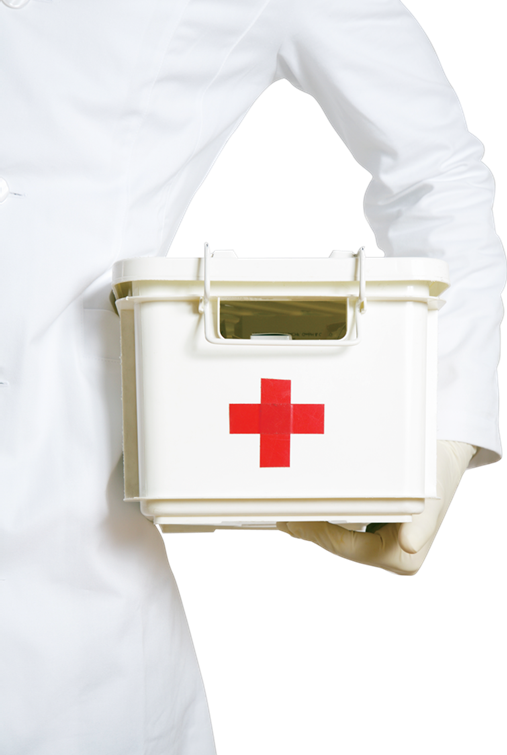 可编辑的图片展示
Please insert title here
为客户服务是我们存在的唯一理由，客户需求是我们发展的原动力。我们坚持持续为客户创造长期价值
Please insert title here
为客户服务是我们存在的唯一理由，客户需求是我们发展的原动力。我们坚持持续为客户创造长期价值
Please insert title here
为客户服务是我们存在的唯一理由，客户需求是我们发展的原动力。我们坚持持续为客户创造长期价值
Please insert title here
为客户服务是我们存在的唯一理由，客户需求是我们发展的原动力。我们坚持持续为客户创造长期价值
编辑修改页面主题文字
ENTER YOUR TITLE
30%
为客户服务是我们存在的唯一理由，客户需求是我们发展的原动力。我们坚持以客户为中心，快速响应客户需求
ENTER YOUR TITLE
20%
为客户服务是我们存在的唯一理由，客户需求是我们发展的原动力。我们坚持以客户为中心，快速响应客户需求
ENTER YOUR TITLE
15%
为客户服务是我们存在的唯一理由，客户需求是我们发展的原动力。我们坚持以客户为中心，快速响应客户需求
编辑修改页面主题文字
70%
ENTER YOUR TITLE
为客户服务是我们存在的唯一理由，客户需求是我们发展的原动力。我们坚持以客户为中心，快速响应客户需求，持续为客户创造长期价值进而成就客户。
为客户提供有效服务，是我们工作的方向和价值评价的标尺，成就客户就是成就我们自己。为客户服务是我们存在的唯一理由，客户需求是我们发展的原动力。我们坚持以客户为中心，快速响应客户需求，持续为客户创造长期价值进而成就客户
20%
为客户服务是我们存在的唯一理由，客户需求是我们发展的原动力。我们坚持以客户为中心持续为客户创造长期价值进而成就客户
10%
编辑修改页面主题文字
ENTER YOUR TITLE
ENTER YOUR TITLE
ENTER YOUR TITLE
ENTER YOUR TITLE
为客户服务是我们存在的唯一理由，客户需求是我们发展的原动力。我们坚持以客户为中心
为客户服务是我们存在的唯一理由，客户需求是我们发展的原动力。我们坚持以客户为中心
为客户服务是我们存在的唯一理由，客户需求是我们发展的原动力。我们坚持以客户为中心
为客户服务是我们存在的唯一理由，客户需求是我们发展的原动力。我们坚持以客户为中心
70%
50%
82%
40%
编辑修改页面主题文字
1
2
3
4
YOUR TITLE HERE
YOUR TITLE HERE
YOUR TITLE HERE
YOUR TITLE HERE
Lorem ipsum dolor sit amet, consectetur adipiscing elit. Praesent sodales odio sit amet odio tristique quis tempus odio Lorem ipsum dolor sit amet Lorem ipsum dolor sit amet, consectetur adipiscing elit. Praesent sodales odio sit amet odio tristique
Lorem ipsum dolor sit amet, consectetur adipiscing elit. Praesent sodales odio sit amet odio tristique quis tempus odio Lorem ipsum dolor sit amet Lorem ipsum dolor sit amet, consectetur adipiscing elit. Praesent sodales odio sit amet odio tristique
Lorem ipsum dolor sit amet, consectetur adipiscing elit. Praesent sodales odio sit amet odio tristique quis tempus odio Lorem ipsum dolor sit amet Lorem ipsum dolor sit amet, consectetur adipiscing elit. Praesent sodales odio sit amet odio tristique
Lorem ipsum dolor sit amet, consectetur adipiscing elit. Praesent sodales odio sit amet odio tristique quis tempus odio Lorem ipsum dolor sit amet Lorem ipsum dolor sit amet, consectetur adipiscing elit. Praesent sodales odio sit amet odio tristique
PART THREE
工作经验总结
为客户提供有效服务，是我们工作的方向和价值评价的标尺，成就客户就是成就我们自己。我们坚持以客户为中心，快速响应客户需求，持续为客户创造长期价值进而成就客户
编辑修改页面主题文字
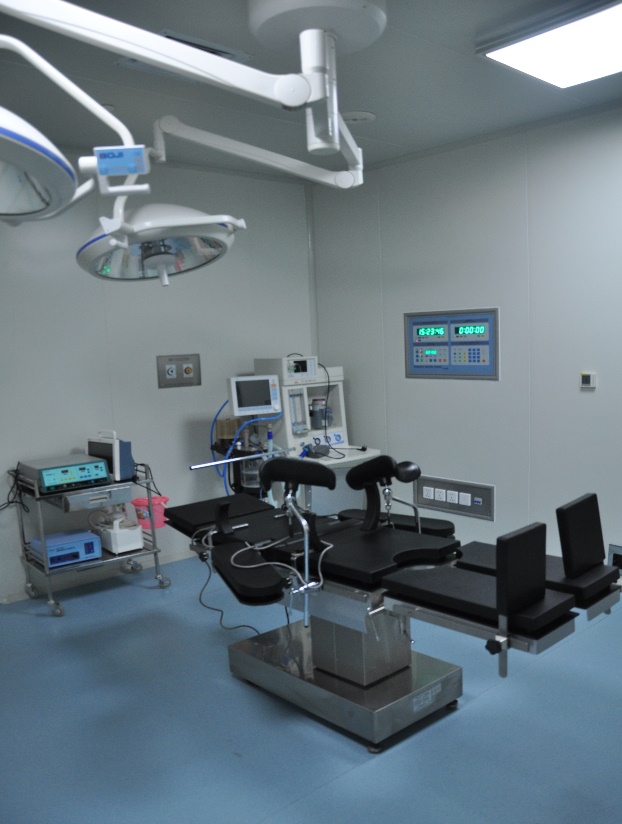 ADD YOUR TITLE
OF THIS SCHEME, WE THANK YOU FOR YOUR READING, THE PROPOSAL IS IN PROPOSAL INFORMATION, THIS PAPER DISCUSSES THE SPECIFIC REQUIREMENTS
ADD YOUR TITLE
OF THIS SCHEME, WE THANK YOU FOR YOUR READING, THE PROPOSAL IS IN PROPOSAL INFORMATION, THIS PAPER DISCUSSES THE SPECIFIC REQUIREMENTS
ADD YOUR TITLE
OF THIS SCHEME, WE THANK YOU FOR YOUR READING, THE PROPOSAL IS IN PROPOSAL INFORMATION, THIS PAPER DISCUSSES THE SPECIFIC REQUIREMENTS
编辑修改页面主题文字
04
01
02
03
05
PASSWORDS
NETWORKS
SUPPORT
UPLOADS
IMPROVEMENTS
There are many variations of passages of Lorem Ipsum available.
There are many variations of passages of Lorem Ipsum available.
There are many variations of passages of Lorem Ipsum available.
There are many variations of passages of Lorem Ipsum available.
There are many variations of passages of Lorem Ipsum available.
编辑修改页面主题文字
Title
Title
Title
Title
Please insert title here
我们坚持以客户为中心，快速响应客户需求持续为客户创造长期价值进而成就客户
Please insert title here
我们坚持以客户为中心，快速响应客户需求持续为客户创造长期价值进而成就客户
Please insert title here
我们坚持以客户为中心，快速响应客户需求持续为客户创造长期价值进而成就客户
Please insert title here
我们坚持以客户为中心，快速响应客户需求持续为客户创造长期价值进而成就客户
编辑修改页面主题文字
点击添加内容
关键字
54531.74
您的内容打在这里，或者通过复制您的文本后，在此框中选择粘贴，并选择只保留文字。您的内容打在这里，或者通过复制您的文本后，在此框中选择粘贴，并选择只保留文字。您的内容打在这里，或者通过复制您的文本后，在此框中选择粘贴，并选择只保留文字。您的内容打在这里，或者通过复制您的文本后，在此框中选择粘贴，并选择只保留文字。
关键字
41586.23
关键字
39668.79
关键字
64149.63
编辑修改页面主题文字
Please insert title here
为客户服务是我们存在的唯一理由，客户需求是我们发展的原动力。我们坚持以客户为中心，快速响应客户需求，持续为客户创造长期价值进而成就客户。为客户提供有效服务，是我们工作的方向和价值评价的标尺，成就客户就是成就我们自己。为客户服务是我们存在的唯一理由，客户需求是我们发展的原动力。我们坚持以客户为中心，快速响应客户需求
MEDICAL
INFOGRAPHICS
Please insert title here
我们坚持以客户为中心，快速响应客户需求持续为客户创造长期价值进而成就客户
Please insert title here
我们坚持以客户为中心，快速响应客户需求持续为客户创造长期价值进而成就客户
Please insert title here
我们坚持以客户为中心，快速响应客户需求持续为客户创造长期价值进而成就客户
Please insert title here
我们坚持以客户为中心，快速响应客户需求持续为客户创造长期价值进而成就客户
Please insert title here
我们坚持以客户为中心，快速响应客户需求持续为客户创造长期价值进而成就客户
Please insert title here
我们坚持以客户为中心，快速响应客户需求持续为客户创造长期价值进而成就客户
PART FOUR
未来工作计划
为客户提供有效服务，是我们工作的方向和价值评价的标尺，成就客户就是成就我们自己。我们坚持以客户为中心，快速响应客户需求，持续为客户创造长期价值进而成就客户
编辑修改页面主题文字
点击此处添加标题
标题数字等都可以通过点击和重新输入进行更改，顶部“开始”面板中可以对字体、字号、颜色、行距等进行修改。标题数字等都可以通过点击和重新输入进行更改，顶部“开始”面板中可以对字体、字号、颜色、行距等进行修改。标题数字等都可以通过点击和重新输入进行更改，顶部“开始”面板中可以对字体、字号、颜色、行距等进行修改。
编辑修改页面主题文字
Please insert title here
为客户服务是我们存在的唯一理由，客户需求是我们发展的原动力。我们坚持以客户为中心，快速响应客户需求，持续为客户创造长期价值进而成就客户。为客户提供有效服务，是我们工作的方向和价值评价的标尺，成就客户就是成就我们自己。为客户服务是我们存在的唯一理由，客户需求是我们发展的原动力。我们坚持以客户为中心，快速响应客户需求
Please insert title here
为客户服务是我们存在的唯一理由，客户需求是我们发展的原动力。我们坚持以客户为中心，快速响应客户需求，持续为客户创造长期价值进而成就客户。为客户提供有效服务，是我们工作的方向和价值评价的标尺，成就客户就是成就我们自己。为客户服务是我们存在的唯一理由，客户需求是我们发展的原动力。我们坚持以客户为中心，快速响应客户需求
Please insert title here
为客户服务是我们存在的唯一理由，客户需求是我们发展的原动力。我们坚持以客户为中心，快速响应客户需求，持续为客户创造长期价值进而成就客户。为客户提供有效服务，是我们工作的方向和价值评价的标尺，成就客户就是成就我们自己。为客户服务是我们存在的唯一理由，客户需求是我们发展的原动力。我们坚持以客户为中心，快速响应客户需求
编辑修改页面主题文字
Brain
我们坚持以客户为中心，快速响应客户需求持续为客户创造长期价值进而成就客户
Heart
我们坚持以客户为中心，快速响应客户需求持续为客户创造长期价值进而成就客户
Lungs
我们坚持以客户为中心，快速响应客户需求持续为客户创造长期价值进而成就客户
Kidneys
我们坚持以客户为中心，快速响应客户需求持续为客户创造长期价值进而成就客户
Stomach
我们坚持以客户为中心，快速响应客户需求持续为客户创造长期价值进而成就客户
Liver
我们坚持以客户为中心，快速响应客户需求持续为客户创造长期价值进而成就客户
编辑修改页面主题文字
Integer neque lacus vestibulum vel tellussed sagittis suscipit eros. Cras consequat orci eget sem ullamcorper vulputate.
01
02
Integer neque lacus vestibulum vel tellussed sagittis suscipit eros. Cras consequat orci eget sem ullamcorper vulputate.
03
Integer neque lacus vestibulum vel tellussed sagittis suscipit eros. Cras consequat orci eget sem ullamcorper vulputate.
04
Integer neque lacus vestibulum vel tellussed sagittis suscipit eros. Cras consequat orci eget sem ullamcorper vulputate.
05
Integer neque lacus vestibulum vel tellussed sagittis suscipit eros. Cras consequat orci eget sem ullamcorper vulputate.
ENTER YOUR TITLE
Lorem ipsum dolor sit amet, consectetur adipiscing elit. Proin condimentum velit in tortor posuere posuere. Class aptent taciti sociosqu ad litora torquent per conubia nostra, per inceptos himenaeos. Nunc bibendum scelerisque turpis. Proin vel semper augue, non ornare tellus.
Lorem ipsum dolor sit amet, consectetur adipiscing elit. Proin condimentum velit in tortor posuere posuere. Class aptent taciti sociosqu ad litora torquent per conubia nostra, per inceptos himenaeos. Nunc bibendum scelerisque turpis. Proin vel semper augue, non ornare tellus.
感谢观看
THANKS FOR WATCHING